VEĽMOCI  PROTI  HITLEROVI
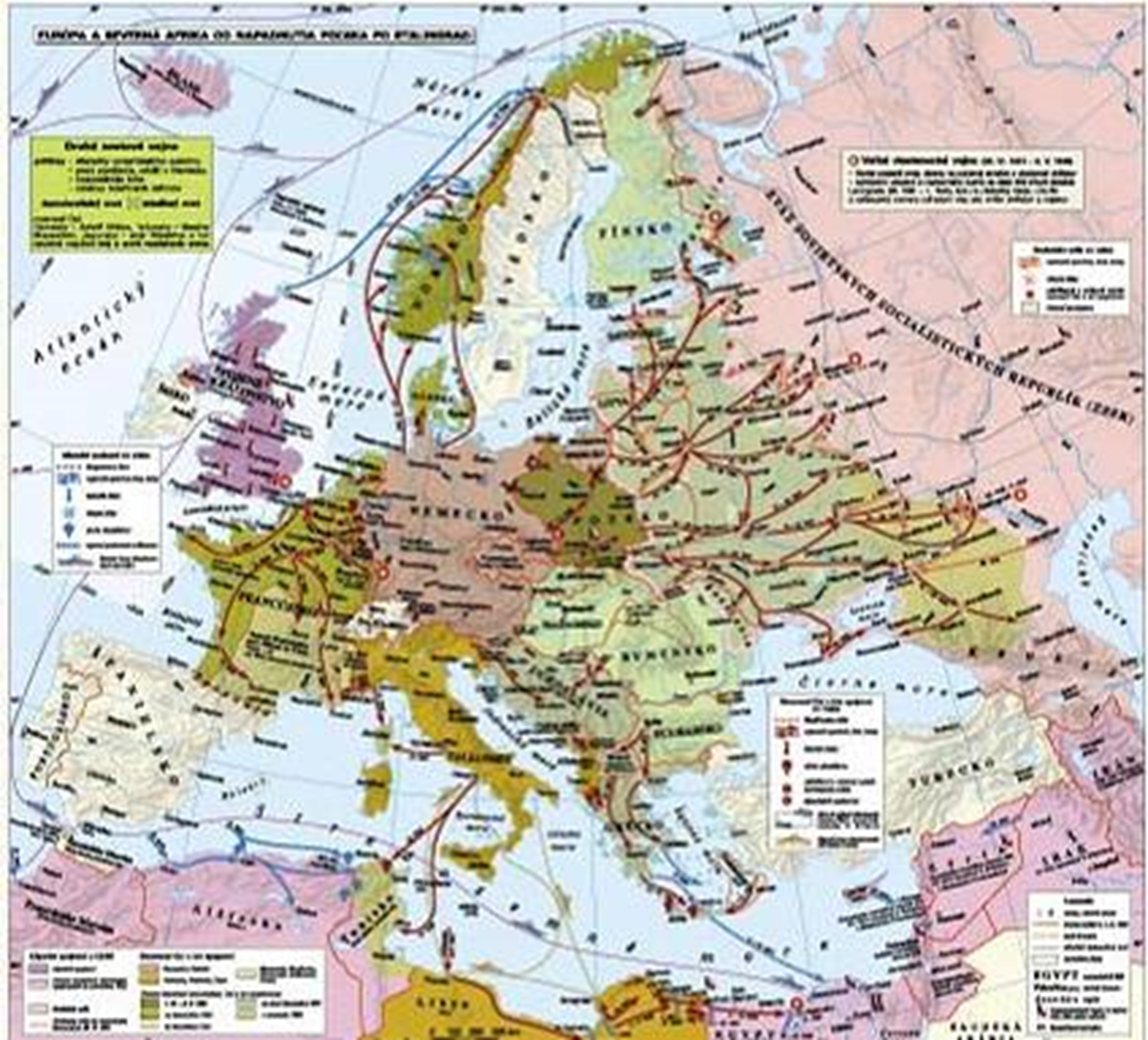 Útok Nemecka na ZSSR

- 22. jún 1941 plán „Barbarossa“ 
  blesková vojna

- ústup Červenej armády (ČA) 
   aj o 600 km do vnútrozemia 
   a veľké straty
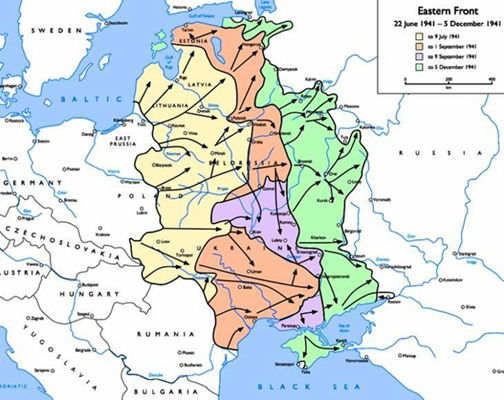 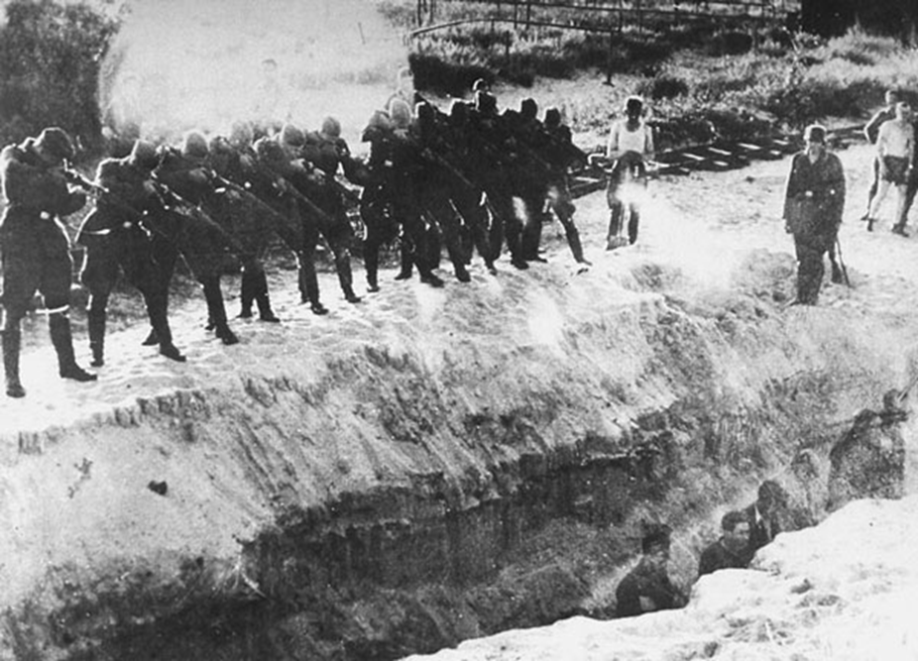 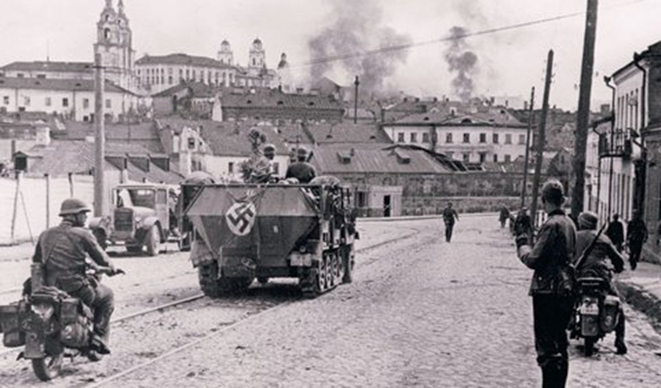 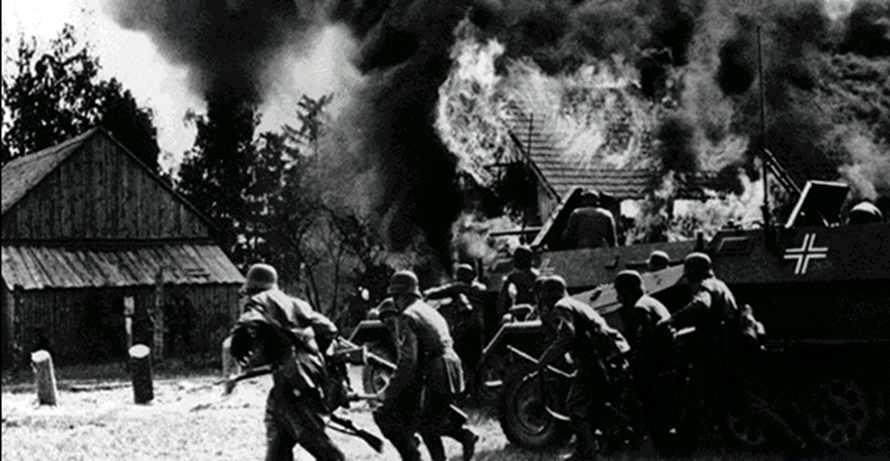 Nemecko viedlo 
taktiku spálenej zeme
Dôvody ústupu ČA
oslabenosť Červenej armády (tajná zmluva, Stalinove čistky v krajine, armáda nebola cvičená na obranu, neskúsení velitelia a generáli)
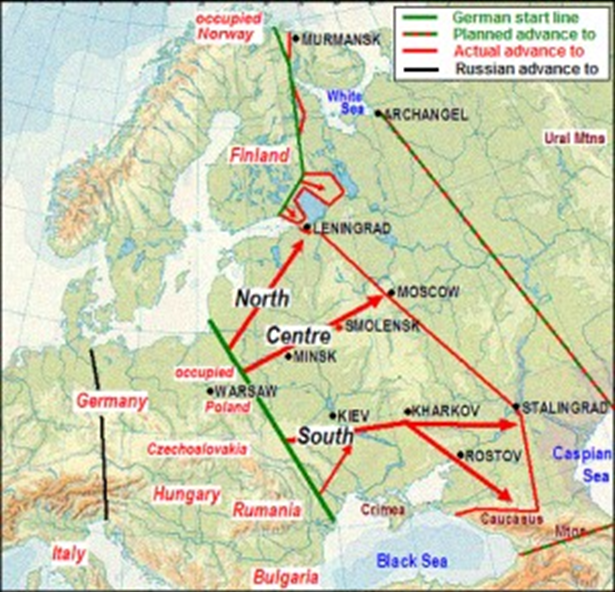 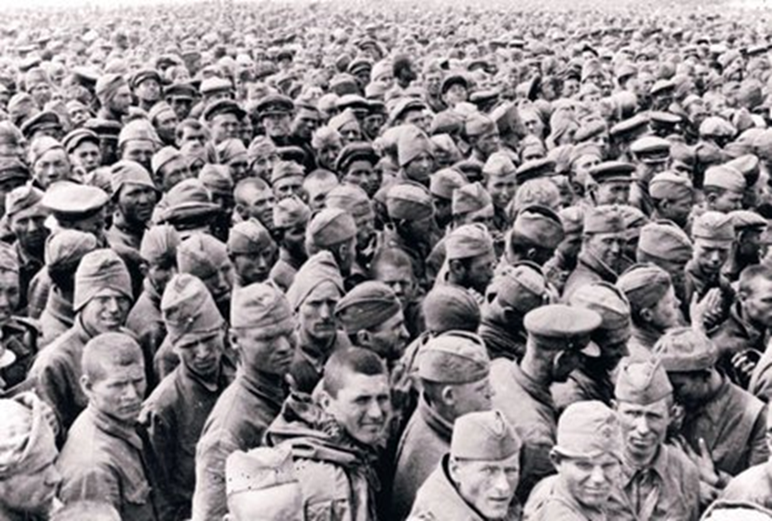 Boje na východnom fronte
- december 1941 – zastavený postup Nemecka 
  pred Moskvou
- blokáda Lenigradu  900 dní
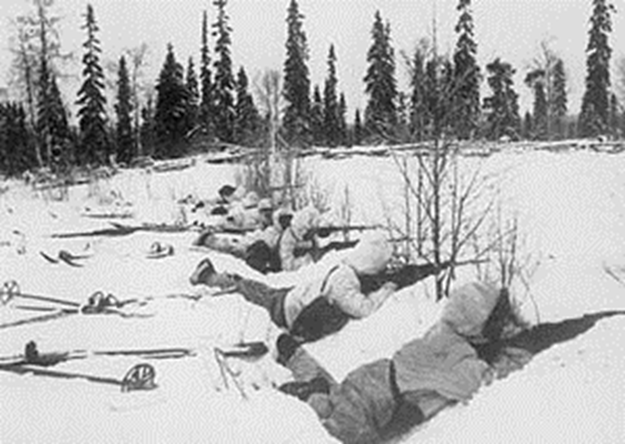 http://www.youtube.com/watch?v=4h-PLrNffaM
https://www.youtube.com/watch?v=6ZnmCw8WlqQ
https://www.youtube.com/watch?v=7F51F6MkbkU
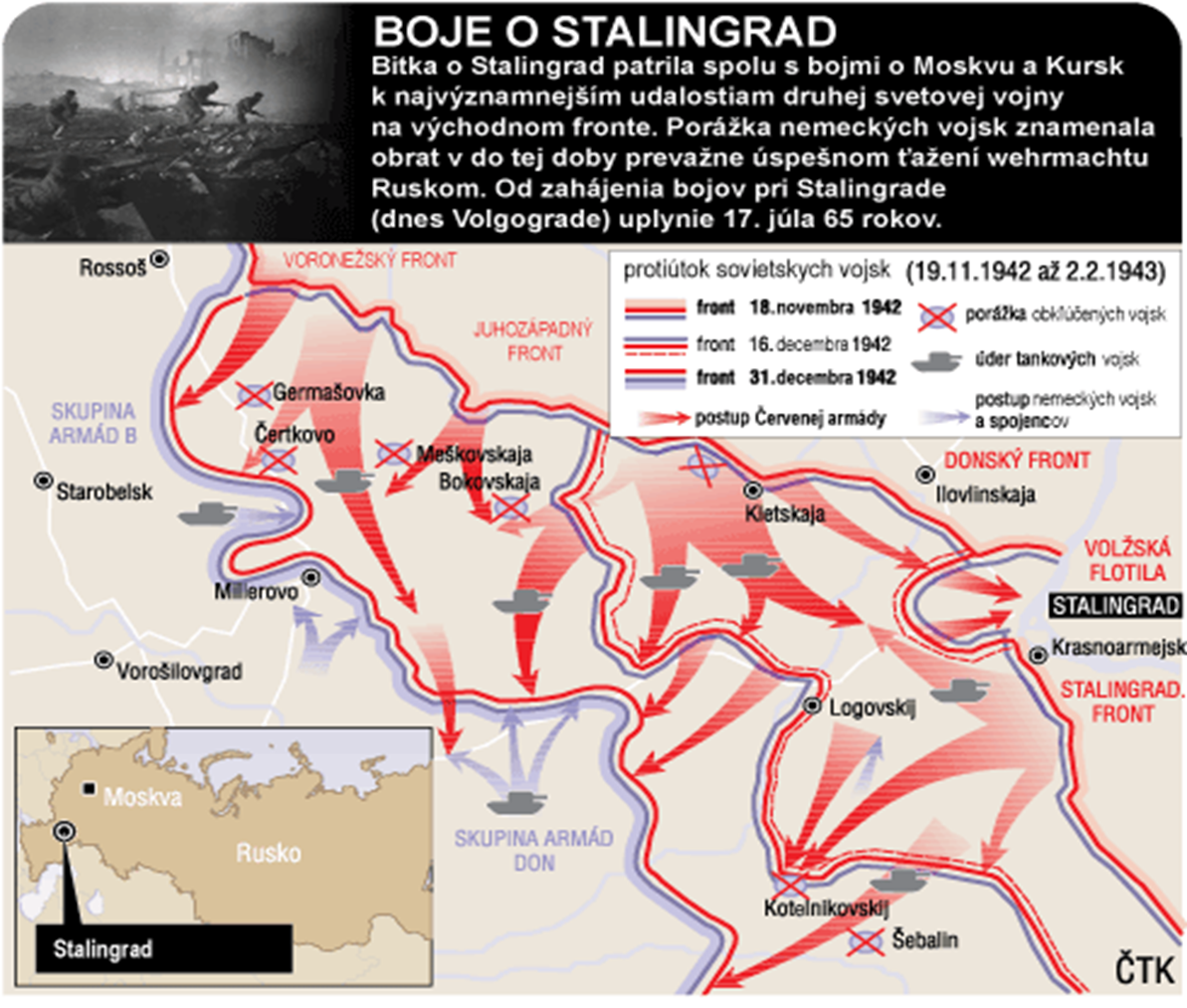 obrat vo vojne rok 1943 

- bitka pri Stalingrade 
  (obkľúčenie a zastavený postup 
   nemeckej armády)
- systematiky ústup Nemecka
  na všetkých frontoch
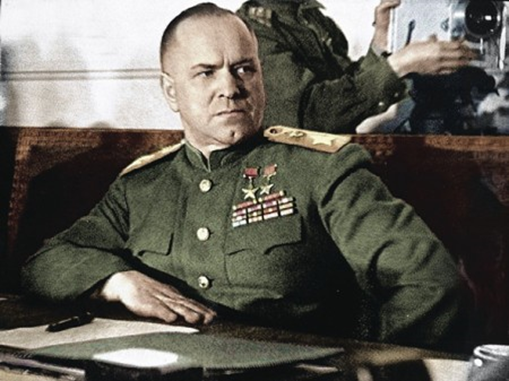 maršál Žukov
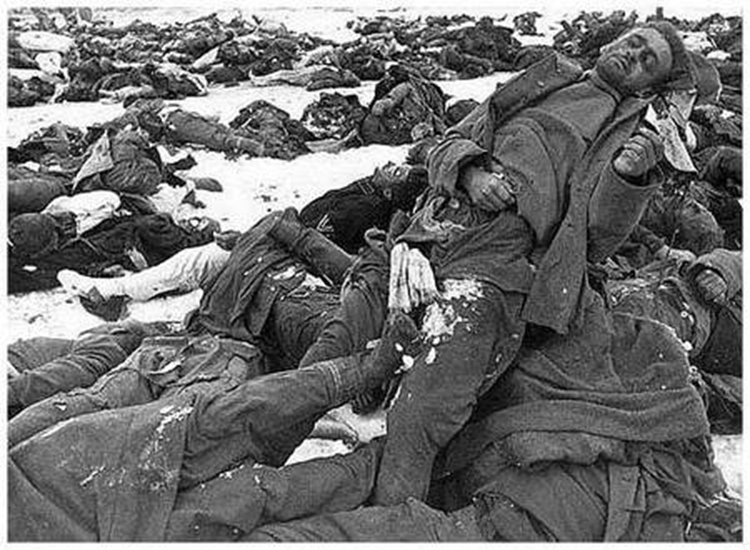 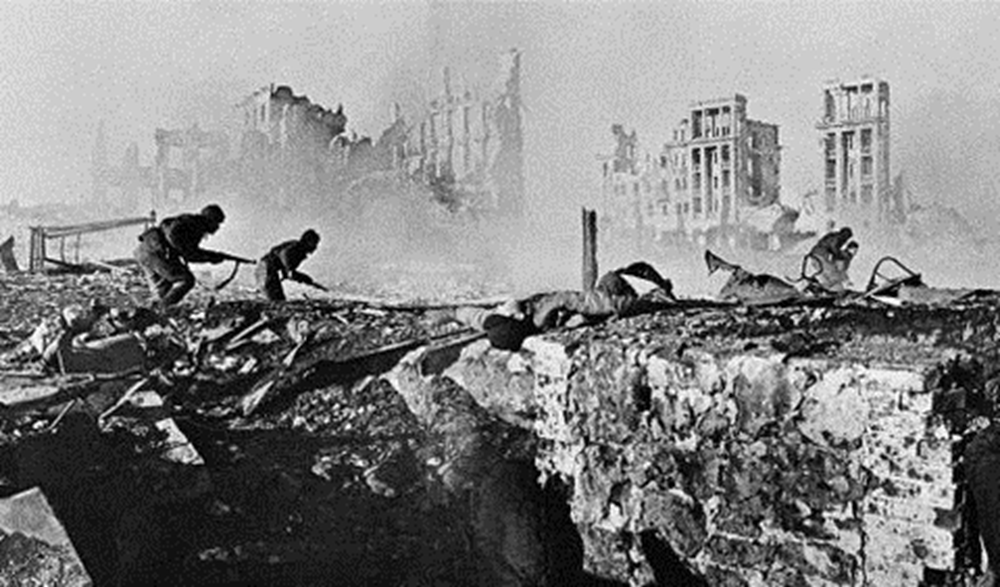 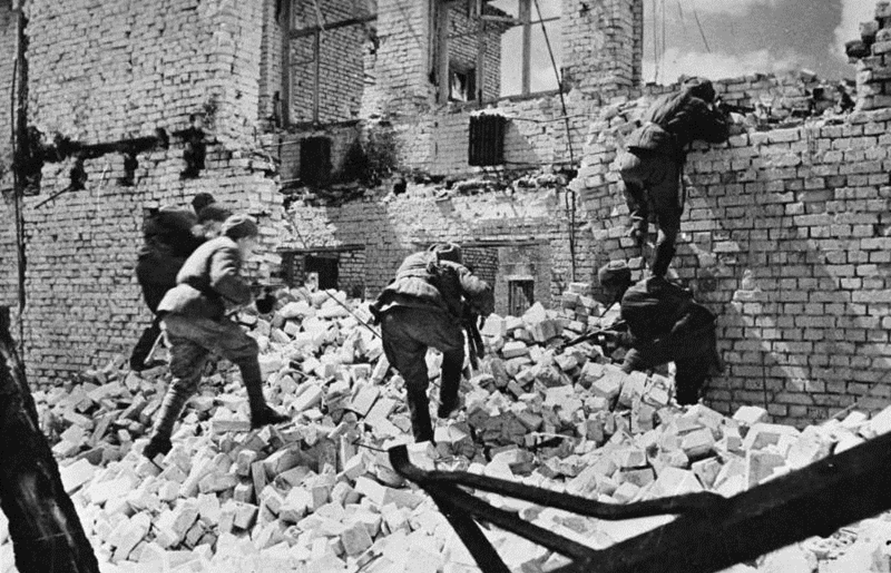 Boje o Stalingrad
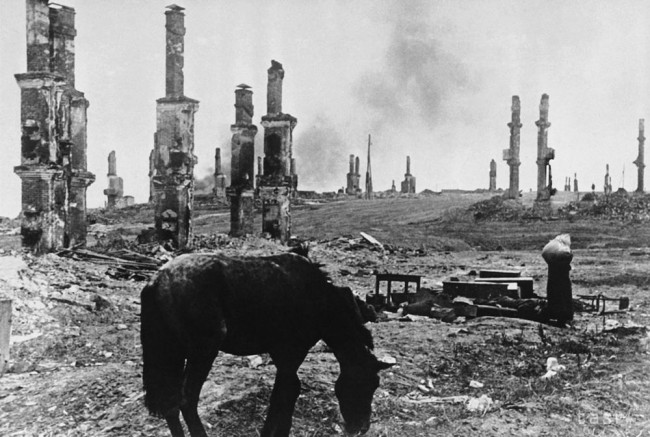 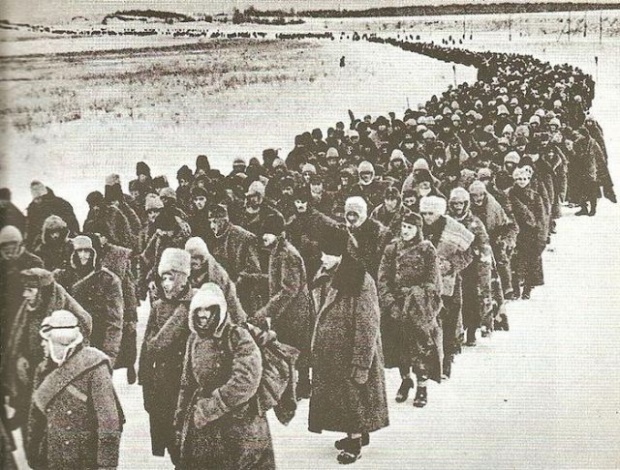 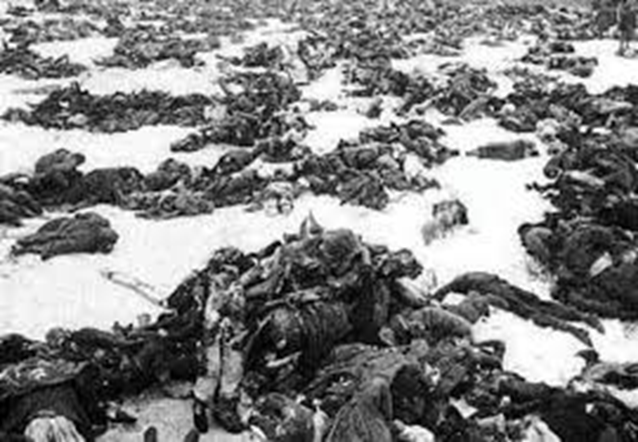 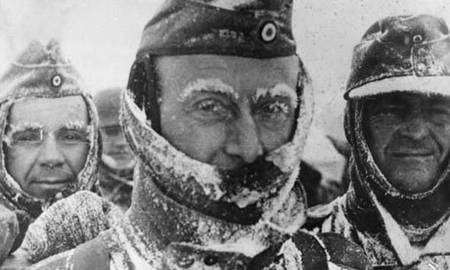 Zajatá nemecká armáda
Boje na východnom fronte
- najväčšia tanková  bitka pri Kursku r.1943
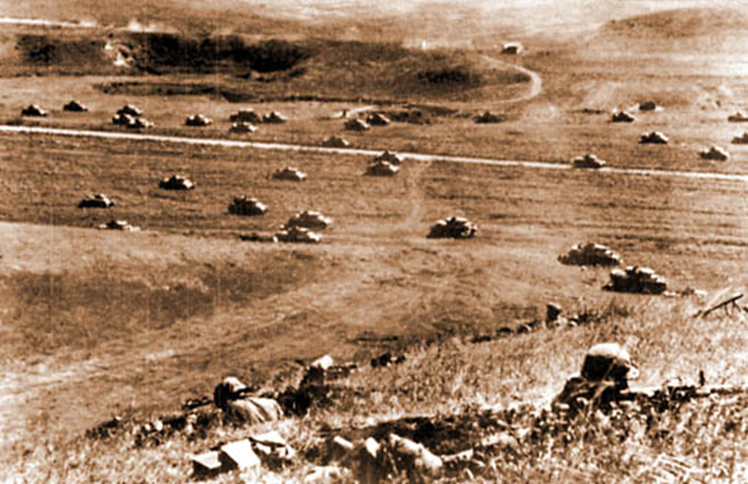 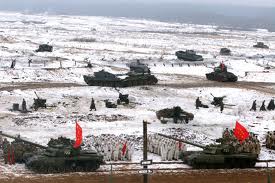 Vojna v Afrike
- nemecko-talianske vojská v Afrike obsadzujú 
  anglické kolónie a chcú ovládnuť i Egypt
anglické vojská porážajú nemecko-talianske vojská v bitke pri El Alameine VIII.-XI.  r. 1942
 ústup nem. a tal. vojsk
http://www.youtube.com/watch?v=LQTM6xbc96Y
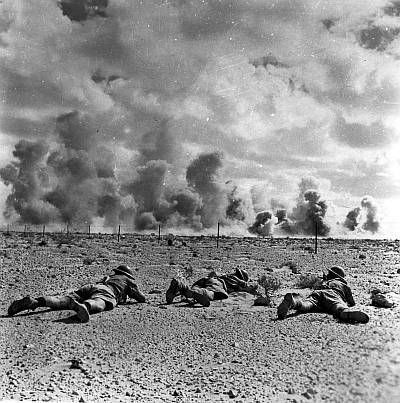 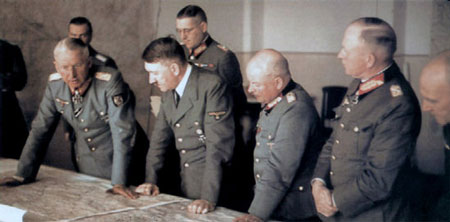 Vojna v Ázii

od 30. rokov rozmach japonskej rozpínavosti v Ázii 
  (obsadilo Mandžusko, Kóreu, Filipíny, Barmu,    Indonéziu) – prekážkou sú Američania - USA

- USA na začiatku vojny poskytlo len materiálnu pomoc VB a ZSSR
Vojna v Tichomorí

- 7. december 1941 letecký útok Japoncov na americkú   základňu Pearl Harbor = vstup USA do vojny  proti Japonsku a Nemecku i Taliansku







- boje v Tichomorí, rok 1942 víťazstvo USA pri ostrove Midway
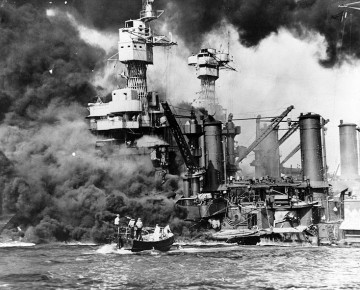 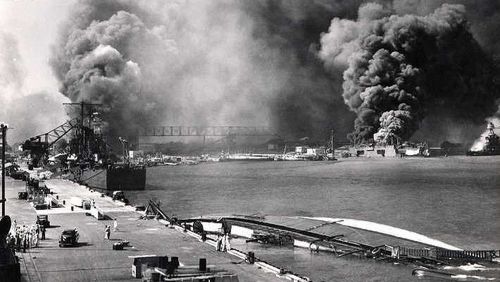 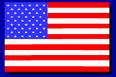 BITKA O MIDWAY
Americké velenie poznalo japonské zámery z vylúštených depeší, a preto americké tichomorské loďstvo admirála Nimitza zasadilo 4 japonským lietadlovým lodiam úder ako prvé, čo rozhodlo o výsledku bitky a víťazstve USA.
 O výsledku bitky rozhodli lietadlá z lietadlových lodí Hornet, Enterprise a Yorktown, ktoré zasiahli a potopili japonské lietadlové lode Akagi, Kaga, Sorya a Hirya
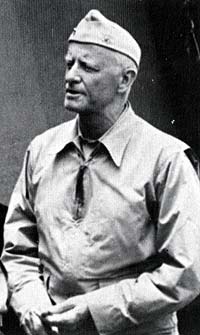 admirál Nimitz
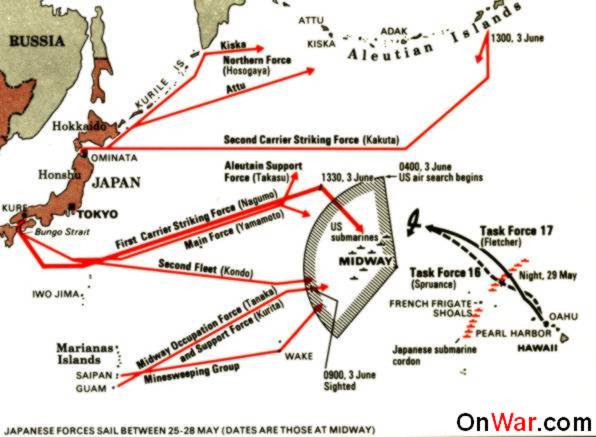 PRELOMOVÉ UDALOSTI  2. SVETOVEJ VOJNY
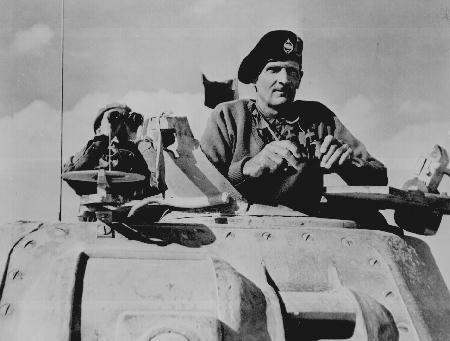 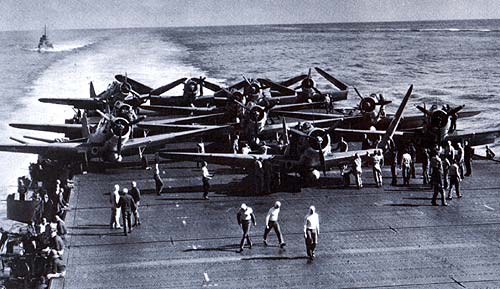 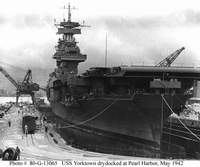 EL ALAMEIN
AFRIKA
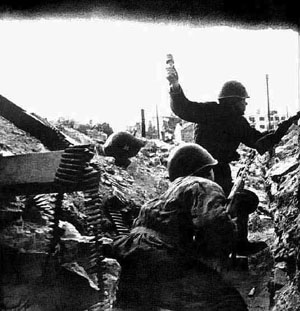 MIDWAY
ÁZIA
STALINGRAD    EURÓPA
Protihitlerovská koalícia 
cieľ: poraziť Nemecko na jeho území 
a prinútiť ho k bezpodmienečnej kapitulácii
Veľká trojka:
VB – britský premiér W. Churchill
USA – americký prezident D. Roosevelt
ZSSR –  sovietsky diktátor J. V. Stalin
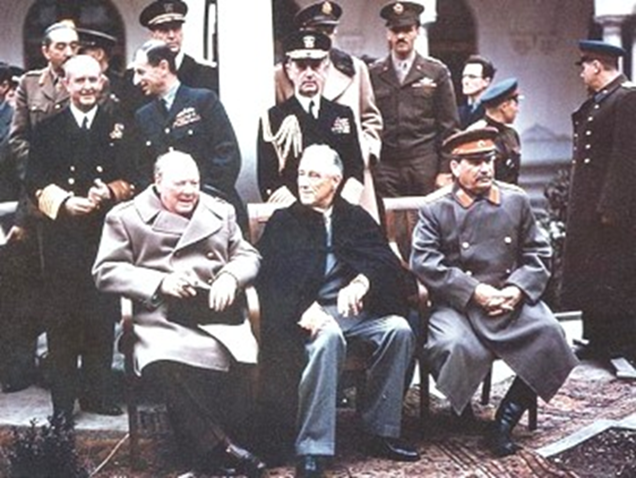 štáty Osi – Pakt troch
Nemecko – A. Hitler
Taliansko – B. Mussolini
Japonsko – cisár Hirohito
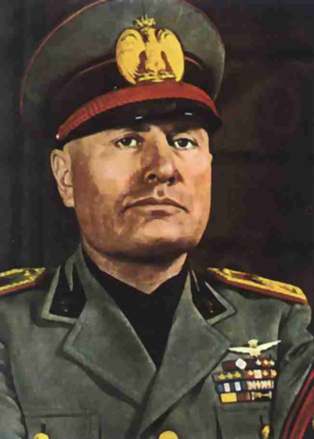 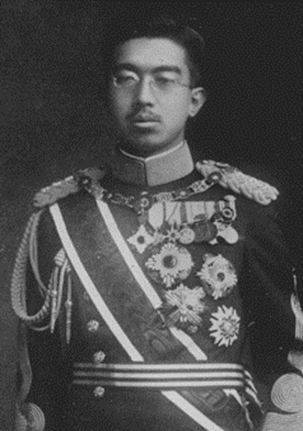 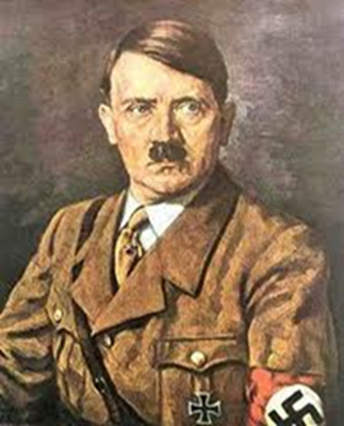